Commission for Gender Equality in the Public Sector (CGEPS) Progress Reporting and Audit Processes Review
Diagnosis report
Document date: 11 December 2024
Overview and content
2
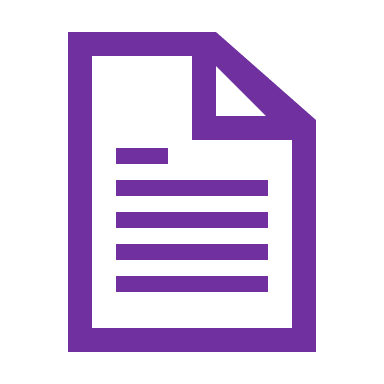 Context
3
Gender equality remains a global challenge, with Australia making significant strides through Victoria’s Gender Equality Act 2020
4
Source: Commission for Gender Equality in the Public Sector. (2024). Right Lane Consulting. (2024).; Rogers, A. (2024, May). Revaluing work. https://www.churchilltrust.com.au/fellow/amy-rogers-vic-2019/
A key responsibility for CGEPS is monitoring the progress of defined entities under the Gender Equality Act, with 282 entities participating in the 2023 reporting cycle
Source: Commission for Gender Equality in the Public Sector. (2024). Right Lane Consulting. (2024).; Rogers, A. (2024, May). Revaluing work. https://www.churchilltrust.com.au/fellow/amy-rogers-vic-2019/
5
This project has engaged substantially with defined entities to review the effectiveness of the progress reporting and progress audit processes
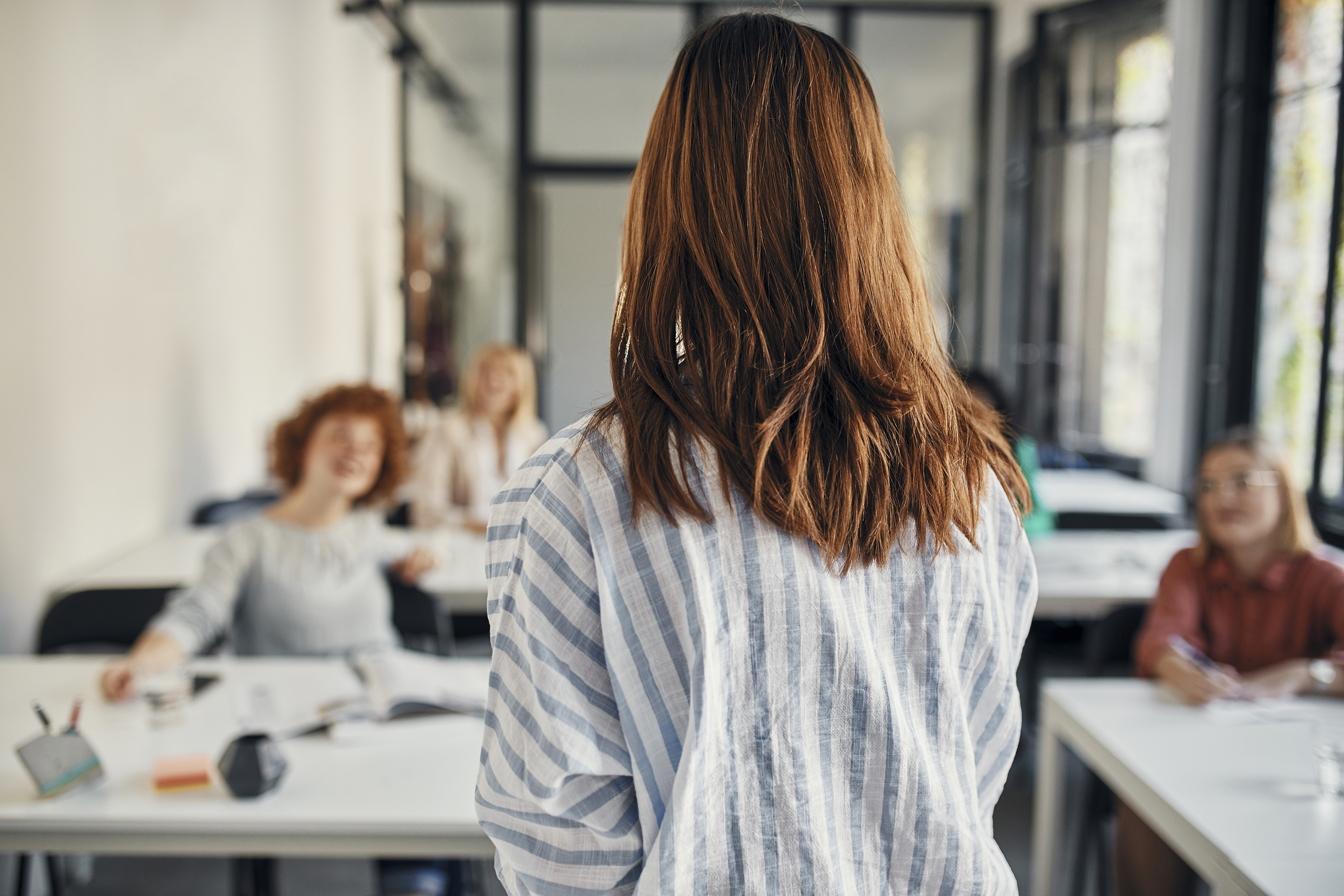 The Commission for Gender Equality in the Public Sector (CGEPS) is in the process of gathering feedback and exploring ways to improve the process for progress reporting and progress audits. 
CGEPS engaged Right Lane Consulting to review the efficiency and effectiveness of the progress reporting and audit processes through engagement with defined entities. 
The objective of this report is to identify enablers, challenges and possible opportunities for improvement in progress reporting and progress audit processes.
Refer to pages 12 and 22 for the high-level summary of the themes on what did/didn’t work well with the progress reporting and progress audit processes.
Refer to pages 46 and 47 for the priority list of actions for CGEPS and defined entities.
6
Key feedback received from defined entities:
The steps before submission are quite iterative and time-consuming (e.g., filling out the template may require consultations and approvals within the defined entity, consultation with CGEPS etc.)
The split of activities at the defined entity below depends on its size and structure (e.g., one person or a team could be completing all the steps until approval)
Progress reporting and progress audit process review
1. Extract and collate required data
2. Fill in data templates
3. Review, approve, and submit reports
4. Receive outcomes and address findings
5. Publish reports
Provide GIAs
…
View audit measures, feed into progress report template to complete indicators section
Extract data for audit
Fill in audit template, upload on the platform, and validate data quality
Organisations may need to return to the start of the process if the progress audit is non-compliant or there are data quality concerns
…
Request for data on progress for GIAs, GEAP and audit data
Fill in progress report template
Receive outcomes for progress report and audit and address any non-complaint audit findings. Publish reports on website.
Submit progress report and audit
END
Present progress report and audit to the board and executive as needed
Review and approve progress report and audit
Communicate outcomes for progress report and audit
Publish selected compliant audit data and all progress reports
Progress audit
Provide reporting guidelines and resources
Progress reports
START
Assess compliance for progress audits
Assess compliance for progress reports
Non-compliant
Compliant
Compliance not demonstrated
Compliant
Source: Right Lane Consulting (2024) in consultation with CGEPS.
7
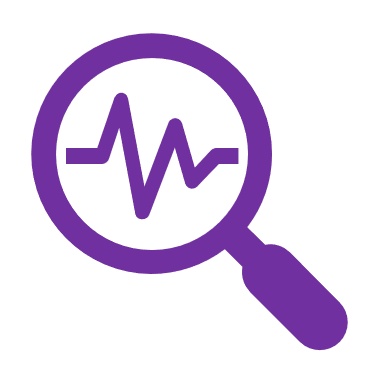 Consultation themes
8
Overview
The following pages outline the high-level insights captured during consultation with defined entities.
These insights have been categorised into what worked and what didn't work well with progress reporting and progress audit processes:
Insights from what did and didn’t work well are grouped according to the dimensions of the success factors framework developed by Right Lane Consulting. These dimensions include Capability, Organisation, Culture and ways of working, and Enabling infrastructure. (Refer to the next page for more details on the success factors framework.) 
Insights within each dimension of the Success factors framework are further grouped into the different stages of the progress reporting and audit process. These stages are: 1. Extract and collate required data, 2. Fill in data templates, 3. Review, approve, and submit reports, 4. Receive outcomes and address findings and 5. Publish reports. (Refer to page 7 for more details on the progress reporting and progress audit process map and the relative stages.)
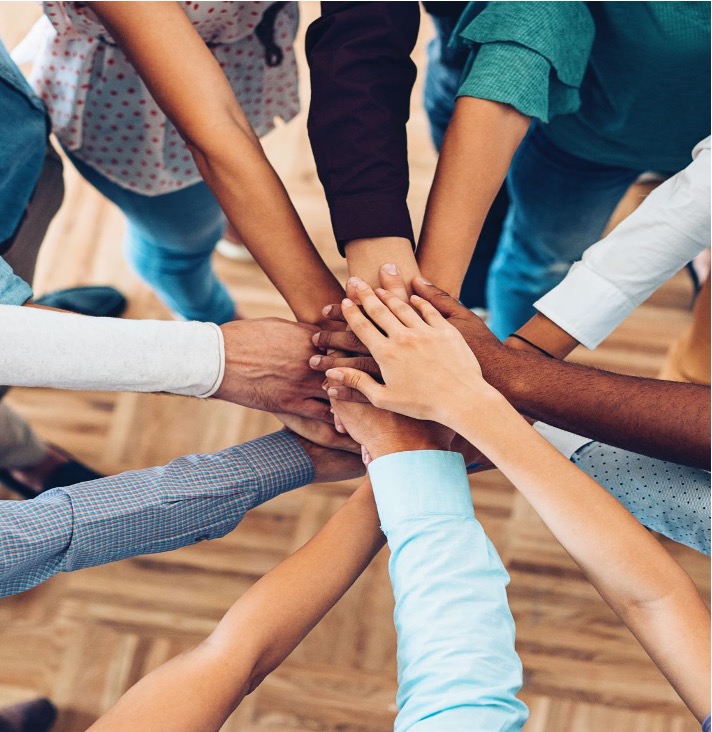 Additionally, the analysis identifies whether these insights relate to the progress reporting process, progress audit process, or both. The insights are presented in no particular order, and conflicting views between what did or didn’t work well may appear, reflecting the diverse perspectives within defined entities.
These insights provide an understanding of the experience of defined entities about what worked or didn’t work well with the progress reporting and progress audit processes. They form the foundation for the potential strategic and tactical opportunities for CGEPS to prioritise, subject to its resource availability and staffing capacity .
While this section provides an accurate representation of the challenges identified by participants, there may be  inconsistencies and differences in views and experiences across the feedback that was provided. Nonetheless, it's important to understand where defined entities are unable to find what they need or where our communications have not sunk in, in order to improve these going forward.
9
Right Lane Consulting has developed a success factors framework that will inform the structure of our analysis
Right Lane Consulting’s success factors framework for gender equality
Capability
Organisation
Culture and ways of working
Enabling infrastructure
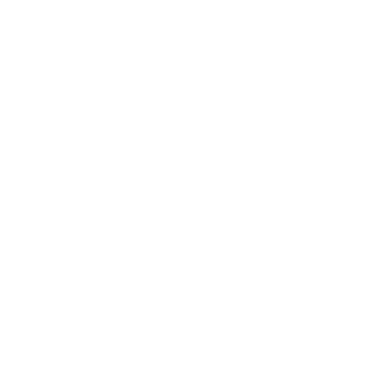 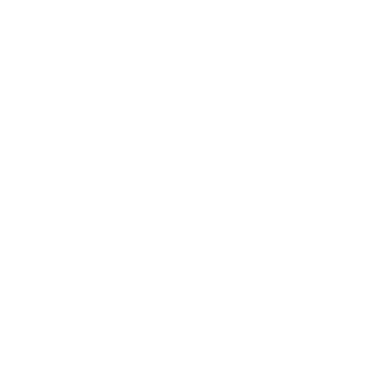 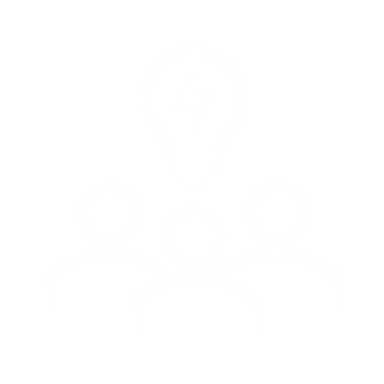 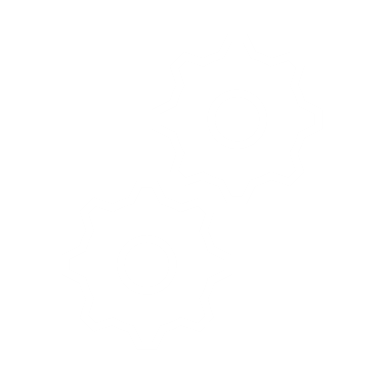 Collective attitudes, beliefs, norms, and behaviours
Distinctive knowledge, skills, and subject-matter proficiency and capabilities
Governance structure, capacity, and resource allocation
Tools, systems, processes and data
Definition
Governance framework (e.g., Responsible, Accountable, Supporting, Consulted, Informed – RASCI) for gender equality delivery across the organisation
Stakeholder engagement at the appropriate levels
Resources budgeted for gender equality delivery across the organisation
Knowledge of the Commission’s latest requirements
Skills to identify and conduct gender equality practices
Research proficiency
Defined and aligned attitudes, beliefs, norms, and behaviours on gender equality
Defined and aligned organisational focus on gender equality
Project management processes
Information system that supports data collection
Examples
Source: Right Lane Consulting. (2023).
10
What worked well with progress reporting and progress audit processes?
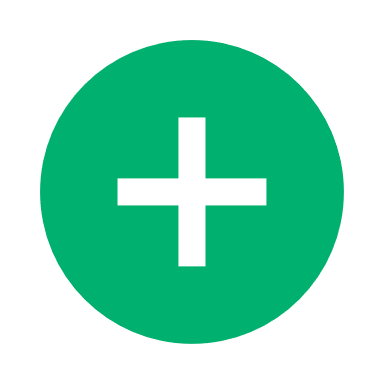 11
Through consultation, 20 themes were identified, presenting the areas that worked well with the progress reporting and audit processes, enabled by defined entities or CGEPS
Further insights and observations related to what worked well can be found on the following pages.
Source: CGEPS Progress Reporting and Progress Audit Processes Review – Defined entities focus groups (N=24 defined entities and 31 participants). (2024, Aug-Sept).
12
What worked well
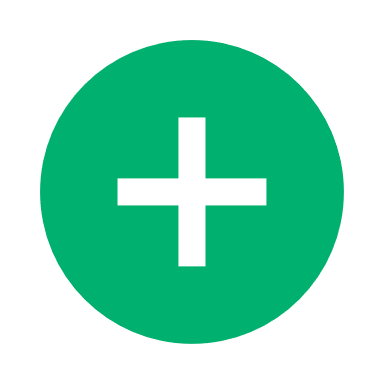 A. Capability (1/2)
Insights from consultation with defined entities and CGEPS on what worked well with the progress reporting and progress audit processes
Note: The quotations on this page are not all verbatim; every effort was made to capture the content accurately and capture the essence of the conversation.Source: CGEPS Progress Reporting and Progress Audit Processes Review – Defined entities focus groups (N=24 defined entities and 31 participants). (2024, Aug-Sept).
13
What worked well
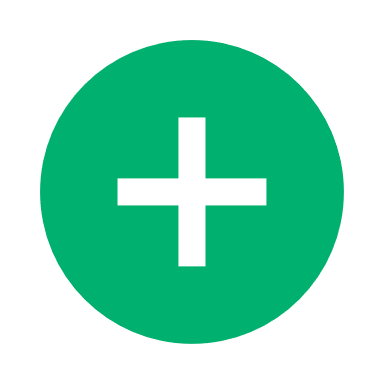 Capability
A. Capability (2/2)
Insights from consultation with defined entities and CGEPS on what worked well with the progress reporting and progress audit processes
Note: The quotations on this page are not all verbatim; every effort was made to capture the content accurately and capture the essence of the conversation.Source: CGEPS Progress Reporting and Progress Audit Processes Review – Defined entities focus groups (N=24 defined entities and 31 participants). (2024, Aug-Sept).
14
What worked well
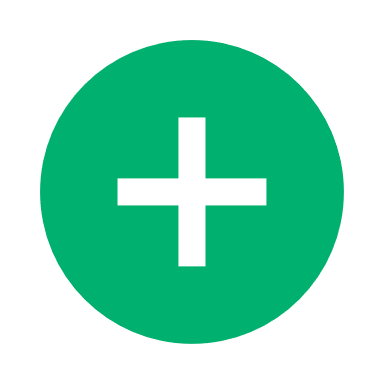 B. Organisation (1/2)
Insights from consultation with defined entities and CGEPS on what worked well with the progress reporting and progress audit processes
Note: The quotations on this page are not all verbatim; every effort was made to capture the content accurately and capture the essence of the conversation.Source: CGEPS Progress Reporting and Progress Audit Processes Review – Defined entities focus groups (N=24 defined entities and 31 participants). (2024, Aug-Sept).
15
What worked well
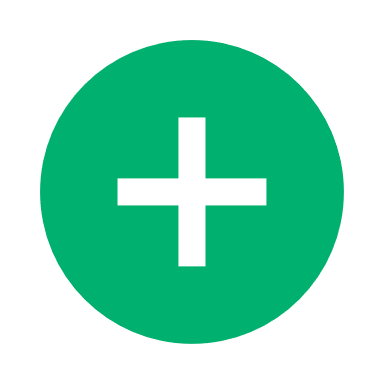 B. Organisation (2/2)
Insights from consultation with defined entities and CGEPS on what worked well with the progress reporting and progress audit processes
Note: The quotations on this page are not all verbatim; every effort was made to capture the content accurately and capture the essence of the conversation.Source: CGEPS Progress Reporting and Progress Audit Processes Review – Defined entities focus groups (N=24 defined entities and 31 participants). (2024, Aug-Sept).
16
What worked well
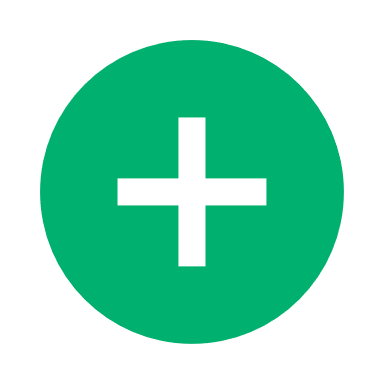 C. Culture and ways of working (1/2)
Insights from consultation with defined entities and CGEPS on what worked well with the progress reporting and progress audit processes
Note: The quotations on this page are not all verbatim; every effort was made to capture the content accurately and capture the essence of the conversation.Source: CGEPS Progress Reporting and Progress Audit Processes Review – Defined entities focus groups (N=24 defined entities and 31 participants). (2024, Aug-Sept).
17
What worked well
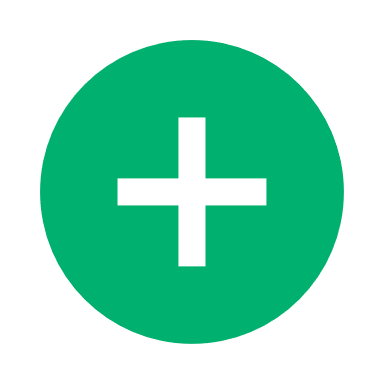 C. Culture and ways of working (2/2)
Insights from consultation with defined entities and CGEPS on what worked well with the progress reporting and progress audit processes
Note: The quotations on this page are not all verbatim; every effort was made to capture the content accurately and capture the essence of the conversation.Source: CGEPS Progress Reporting and Progress Audit Processes Review – Defined entities focus groups (N=24 defined entities and 31 participants). (2024, Aug-Sept).
18
What worked well
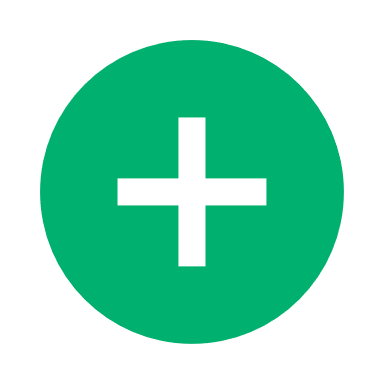 D. Enabling infrastructure (1/2)
Insights from consultation with defined entities and CGEPS on what worked well with the progress reporting and progress audit processes
Note: The quotations on this page are not all verbatim; every effort was made to capture the content accurately and capture the essence of the conversation.Source: CGEPS Progress Reporting and Progress Audit Processes Review – Defined entities focus groups (N=24 defined entities and 31 participants). (2024, Aug-Sept).
19
What worked well
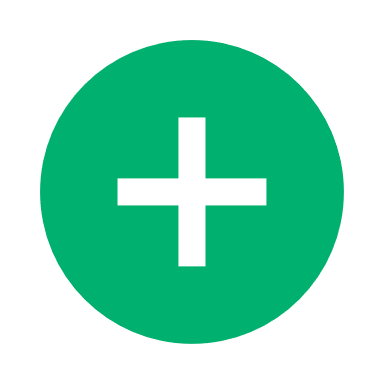 D. Enabling infrastructure (2/2)
Insights from consultation with defined entities and CGEPS on what worked well with the progress reporting and progress audit processes
Note: The quotations on this page are not all verbatim; every effort was made to capture the content accurately and capture the essence of the conversation.Source: CGEPS Progress Reporting and Progress Audit Processes Review – Defined entities focus groups (N=24 defined entities and 31 participants). (2024, Aug-Sept).
20
What didn't work well with progress reporting and progress audit processes?
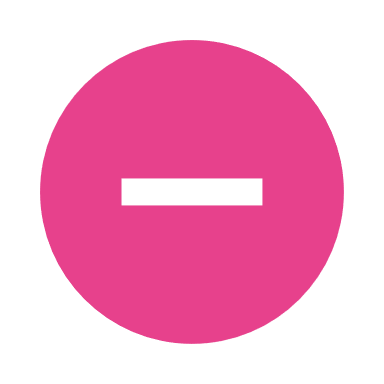 21
Consultation with defined entities and CGEPS has revealed 27 areas that require more focus both by defined entities and CGEPS
Further insights and observations related to what didn’t work well can be found on the following pages.
22
Note: *This insight is mostly highlighted by universities, which make up 9 of the 300 defined entities. Notably, much of CGEPS's data has been designed to align with relevant reporting frameworks, such as WGEA and VPSC, where feasible. Additionally, a long-term data alignment project is currently underway. **Note that consultations were conducted before feedback was released by CGEPS to defined entities.Source: CGEPS Progress Reporting and Progress Audit Processes Review – Defined entities focus groups (N=24 defined entities and 31 participants). (2024, Aug-Sept).
What didn’t work well
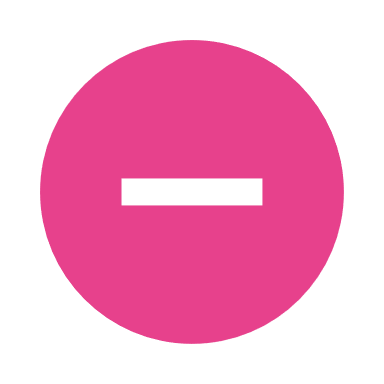 A. Capability (1/2)
Insights from consultation with defined entities and CGEPS on what didn’t work well with the progress reporting and progress audit processes
Note: The quotations on this page are not all verbatim; every effort was made to capture the content accurately and capture the essence of the conversation.Source: CGEPS Progress Reporting and Progress Audit Processes Review – Defined entities focus groups (N=24 defined entities and 31 participants). (2024, Aug-Sept).
23
What didn’t work well
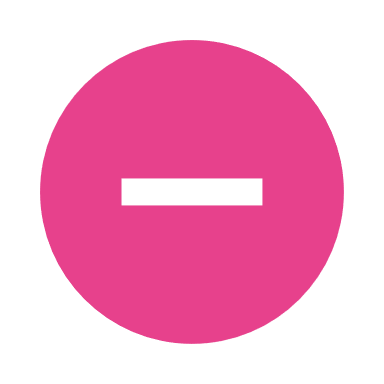 A. Capability (2/2)
Insights from consultation with defined entities and CGEPS on what didn’t work well with the progress reporting and progress audit processes
Note: The quotations on this page are not all verbatim; every effort was made to capture the content accurately and capture the essence of the conversation.Source: CGEPS Progress Reporting and Progress Audit Processes Review – Defined entities focus groups (N=24 defined entities and 31 participants). (2024, Aug-Sept).
24
What didn’t work well
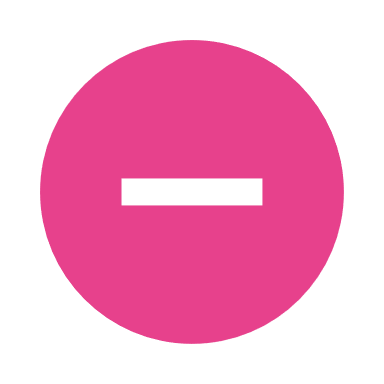 B. Organisation (1/2)
Insights from consultation with defined entities and CGEPS on what didn’t work well with the progress reporting and progress audit processes
Note: The quotations on this page are not all verbatim; every effort was made to capture the content accurately and capture the essence of the conversation.Source: CGEPS Progress Reporting and Progress Audit Processes Review – Defined entities focus groups (N=24 defined entities and 31 participants). (2024, Aug-Sept).
25
What didn’t work well
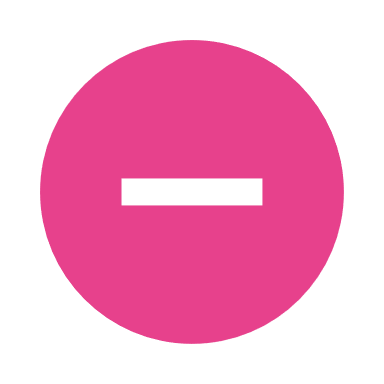 B. Organisation (2/2)
Insights from consultation with defined entities and CGEPS on what didn’t work well with the progress reporting and progress audit processes
Note: The quotations on this page are not all verbatim; every effort was made to capture the content accurately and capture the essence of the conversation.Source: CGEPS Progress Reporting and Progress Audit Processes Review – Defined entities focus groups (N=24 defined entities and 31 participants). (2024, Aug-Sept).
26
What didn’t work well
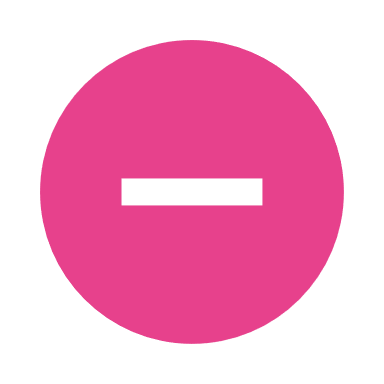 C. Culture and ways of working (1/2)
Insights from consultation with defined entities and CGEPS on what didn’t work well with the progress reporting and progress audit processes
Note: The quotations on this page are not all verbatim; every effort was made to capture the content accurately and capture the essence of the conversation.Source: CGEPS Progress Reporting and Progress Audit Processes Review – Defined entities focus groups (N=24 defined entities and 31 participants). (2024, Aug-Sept).
27
What didn’t work well
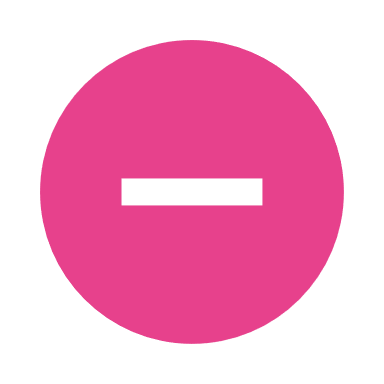 C. Culture and ways of working (2/2)
Insights from consultation with defined entities and CGEPS on what didn’t work well with the progress reporting and progress audit processes
Note: The quotations on this page are not all verbatim; every effort was made to capture the content accurately and capture the essence of the conversation.Source: CGEPS Progress Reporting and Progress Audit Processes Review – Defined entities focus groups (N=24 defined entities and 31 participants). (2024, Aug-Sept).
28
What didn’t work well
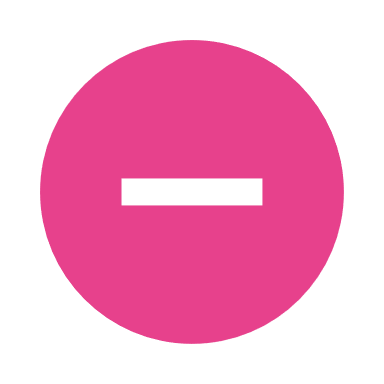 D. Enabling infrastructure (1/3)
Insights from consultation with defined entities and CGEPS on what didn’t work well with the progress reporting and progress audit processes
29
Note: The quotations on this page are not all verbatim; every effort was made to capture the content accurately and capture the essence of the conversation. *This insight is mostly highlighted by universities, which make up 9 of the 300 defined entities. Notably, much of CGEPS's data has been designed to align with relevant reporting frameworks, such as WGEA and VPSC, where feasible. Additionally, a long-term data alignment project is currently underway. Source: CGEPS Progress Reporting and Progress Audit Processes Review – Defined entities focus groups (N=24 defined entities and 31 participants). (2024, Aug-Sept).
What didn’t work well
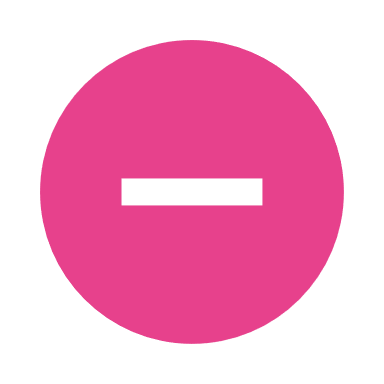 D. Enabling infrastructure (2/3)
Insights from consultation with defined entities and CGEPS on what didn’t work well with the progress reporting and progress audit processes
Note: The quotations on this page are not all verbatim; every effort was made to capture the content accurately and capture the essence of the conversation. *Note that consultations were conducted before feedback was released by CGEPS.Source: CGEPS Progress Reporting and Progress Audit Processes Review – Defined entities focus groups (N=24 defined entities and 31 participants). (2024, Aug-Sept).
30
What didn’t work well
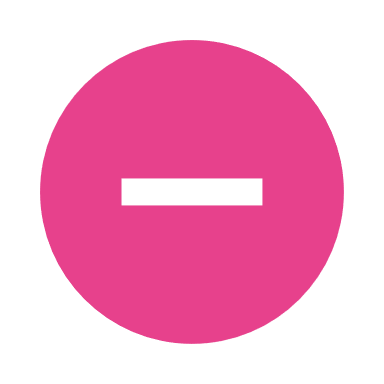 D. Enabling infrastructure (3/3)
Insights from consultation with defined entities and CGEPS on what didn’t work well with the progress reporting and progress audit processes
Note: The quotations on this page are not all verbatim; every effort was made to capture the content accurately and capture the essence of the conversation.Source: CGEPS Progress Reporting and Progress Audit Processes Review – Defined entities focus groups (N=24 defined entities and 31 participants). (2024, Aug-Sept).
31
What didn’t work well
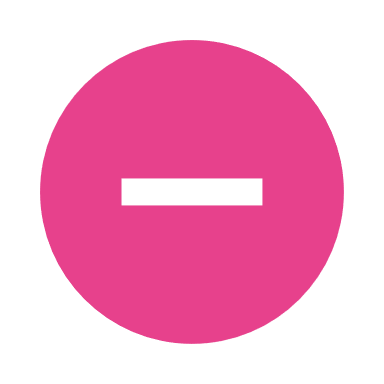 D1. Enabling infrastructure – CGEPS' platform/templates (1/3)
Insights from consultation with defined entities and CGEPS on what didn’t work well with the progress reporting and progress audit processes
Note: The quotations on this page are not all verbatim; every effort was made to capture the content accurately and capture the essence of the conversation.Source: CGEPS Progress Reporting and Progress Audit Processes Review – Defined entities focus groups (N=24 defined entities and 31 participants). (2024, Aug-Sept).
32
What didn’t work well
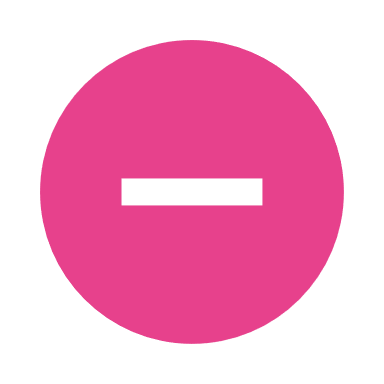 D1. Enabling infrastructure – CGEPS' platform/templates (2/3)
Insights from consultation with defined entities and CGEPS on what didn’t work well with the progress reporting and progress audit processes
Note: The quotations on this page are not all verbatim; every effort was made to capture the content accurately and capture the essence of the conversation.Source: CGEPS Progress Reporting and Progress Audit Processes Review – Defined entities focus groups (N=24 defined entities and 31 participants). (2024, Aug-Sept).
33
What didn’t work well
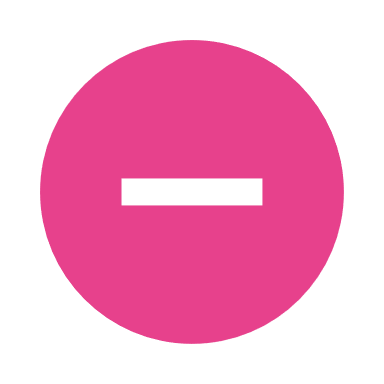 D1. Enabling infrastructure – CGEPS' platform/templates (3/3)
Insights from consultation with defined entities and CGEPS on what didn’t work well with the progress reporting and progress audit processes
Note: The quotations on this page are not all verbatim; every effort was made to capture the content accurately and capture the essence of the conversation.Source: CGEPS Progress Reporting and Progress Audit Processes Review – Defined entities focus groups (N=24 defined entities and 31 participants). (2024, Aug-Sept).
34
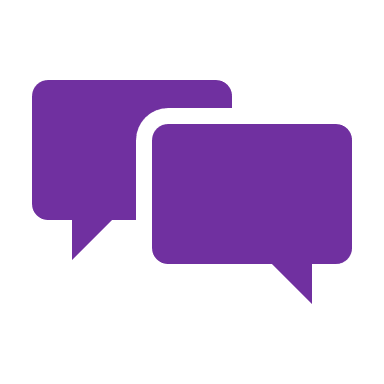 Survey outcome commentary
35
Overview
CGEPS conducted a survey to evaluate the 2023 progress reporting and audit experiences of various defined entities, aiming to gather insights on challenges and identify opportunities for improvement. 
The survey focused on the time required to complete reports, the usability of the template, resource pressures and the effectiveness of tools provided. 
CGEPS gathered a total of 138 responses from defined entities: 79 for progress reporting and 59 for progress audit. The defined entities that participated range across multiple industries (e.g., local government, universities, public healthcare, etc.) across rural, regional and metropolitan locations. These defined entities varied in size, with organisations ranging from 50 to 500 employees.
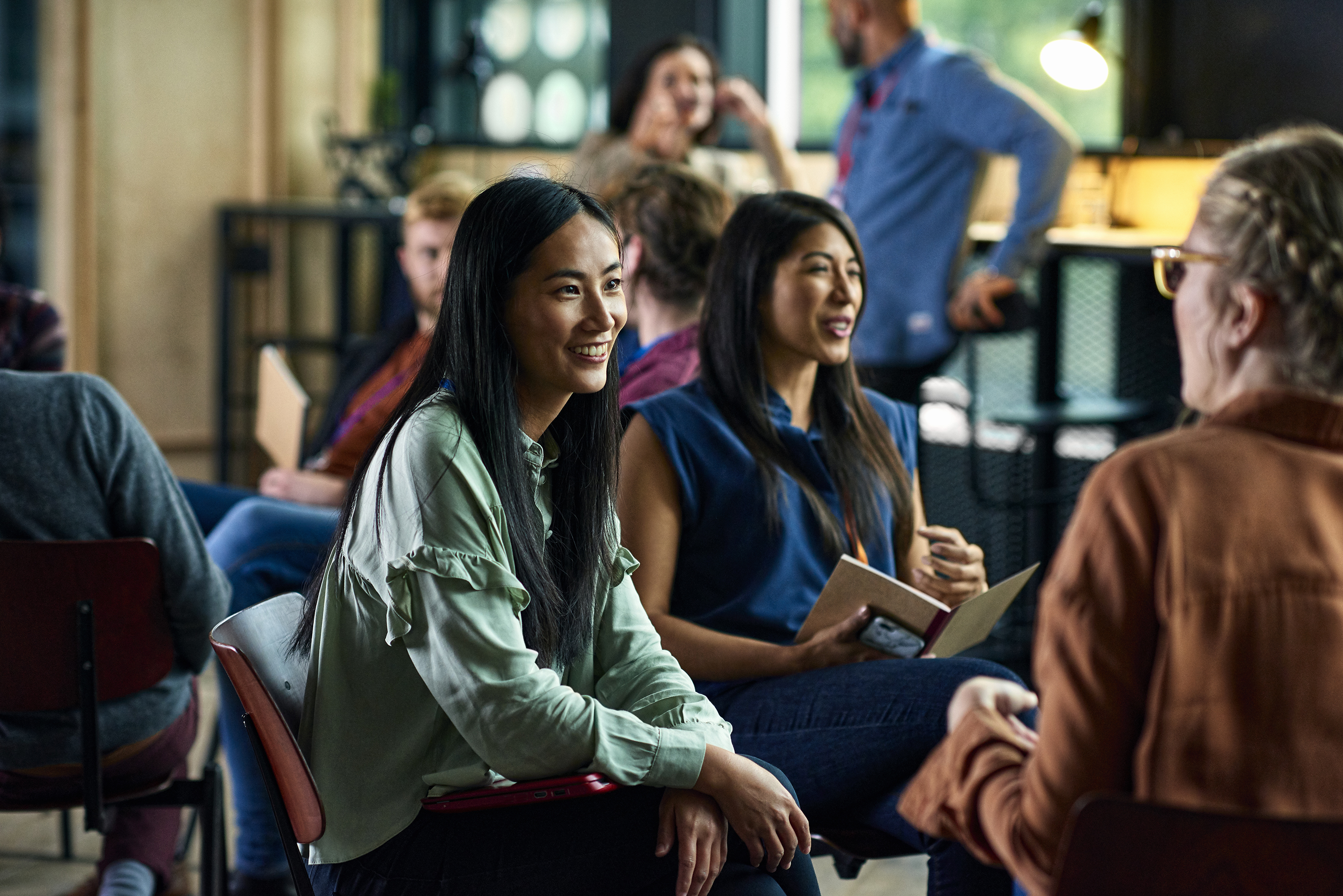 The survey responses were collected over 2 weeks in August 2024. All responses were collected anonymously.
The following pages provide high-level insights from the survey, organised according to the elements of the success factors framework. Each page focuses on aspects related to the progress reporting and progress audit processes.
36
High-level insights were identified from CGEPS’ progress reporting survey with defined entities, focusing on what did/didn’t work well
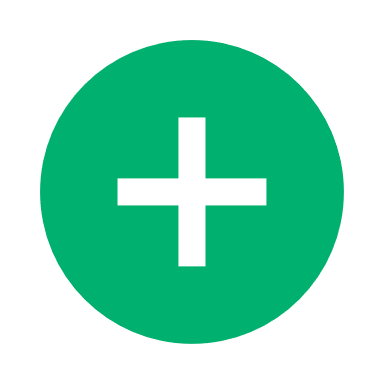 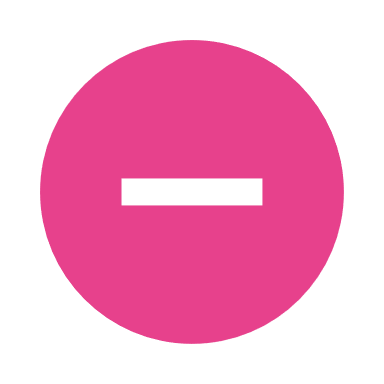 Source: Commission for Gender Equality in the Public Sector. (2024). Progress reporting experience survey (N=79), conducted by CGEPS.
37
High-level insights were identified from CGEPS’ progress audit survey with defined entities, focusing on what did/didn’t work well
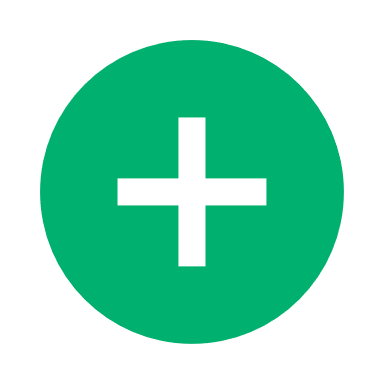 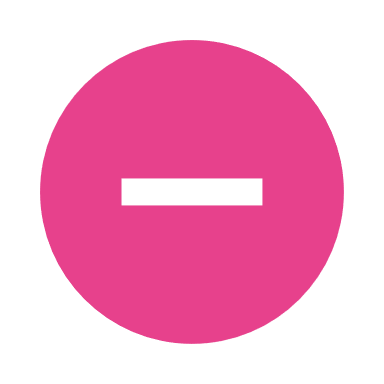 Source: Commission for Gender Equality in the Public Sector. (2024). Progress audit experience survey (N=59), conducted by CGEPS.
38
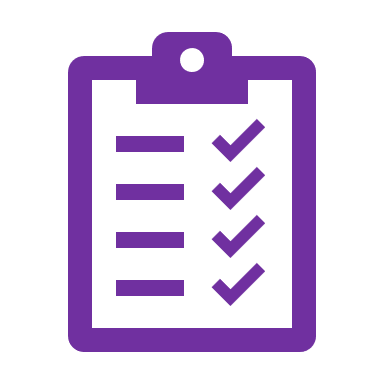 Opportunities to address challenges with progress reporting and progress audit processes
39
Overview
The following pages present a list of opportunities, categorised into strategic and tactical, with the goal of enhancing the effectiveness and efficiency of progress reporting and audit processes.
These opportunities are designed to address different dimensions of the success factors framework including Capability, Organisation, Culture and ways of working, and Enabling infrastructure.
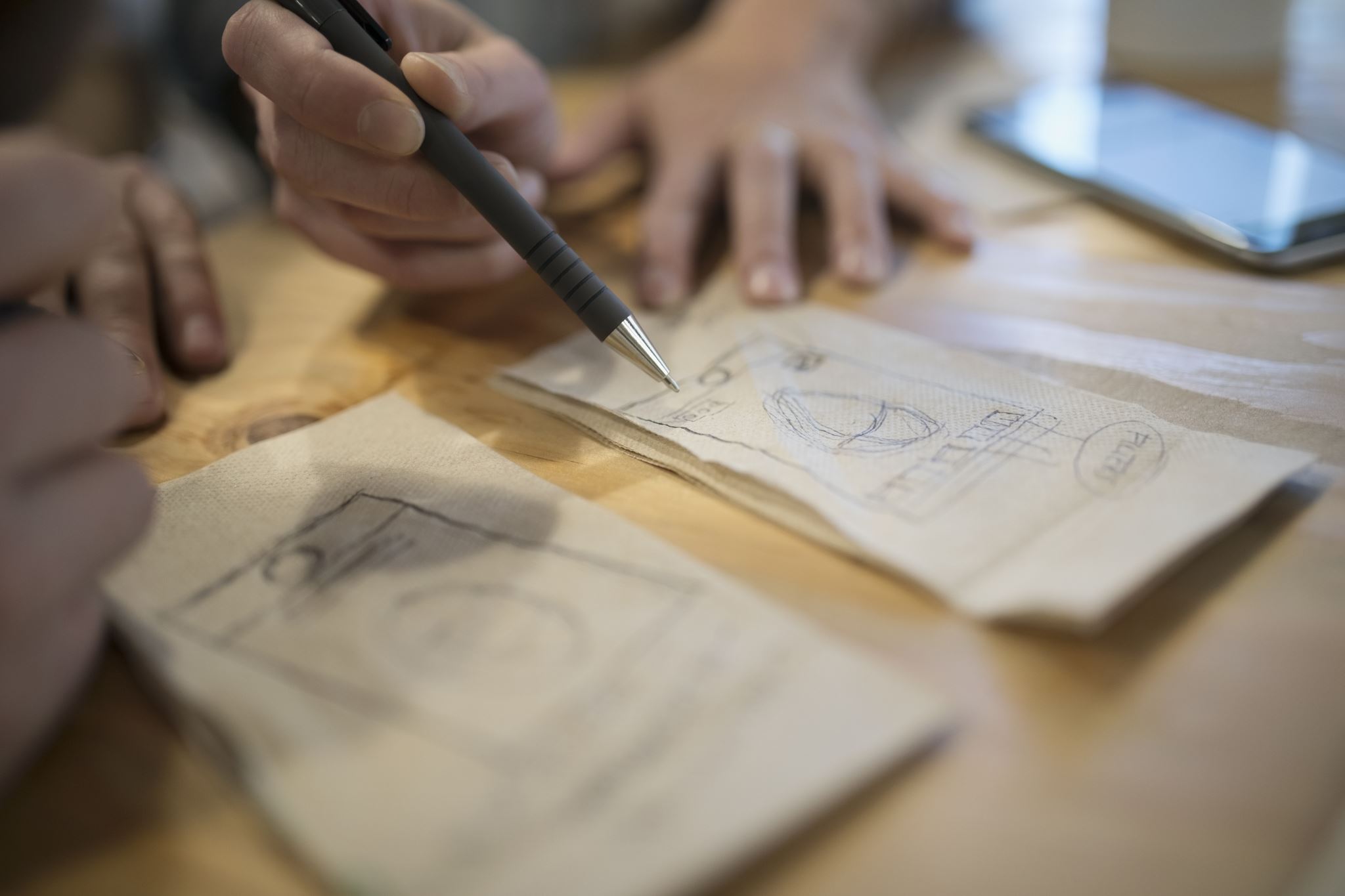 CGEPS project team and managers have prioritised these opportunities based on CGEPS resource availability and staff capacity. The highest-ranked opportunities have been shortlisted to be the Commission's focus in the lead up to the next reporting cycle and over the longer term.
The level of impact and effort required to address these opportunities have also been assessed and determined in consultation with CGEPS’ project team and managers:
Impact: How well does the opportunity improve progress reporting and progress audit processes and address pain points?
Effort: How much effort is required to address the opportunity?
40
Proposed list of strategic and tactical opportunities
41
The strategic opportunities identified strive for theprogress reporting and progress audit processes to bemore reflective of practical realities on the ground
Source: CGEPS. (2024). Progress reporting and progress audit workshop (N = 12). Facilitated and synthesised by Right Lane Consulting. (2024, September)
42
The tactical opportunities are considered to enhance the efficiency and effectiveness of progress reporting and progress audit processes (1 of 2)
Source: CGEPS. (2024). Progress reporting and progress audit workshop (N = 12). Facilitated and synthesised by Right Lane Consulting. (2024, September)
43
The tactical opportunities are considered to enhance the efficiency and effectiveness of progress reporting and progress audit processes (2 of 2)
Source: CGEPS. (2024). Progress reporting and progress audit workshop (N = 12). Facilitated and synthesised by Right Lane Consulting. (2024, September)
44
Priority list of actions
45
The Commission is addressing priority improvements, with some actions implemented immediately and others requiring longer-term planning and effort
These improvements are expected to help support defined entities to meet their obligations under the Gender Equality Act, enabling greater progress towards gender equality in Victoria
Source: Commission for Gender Equality in the Public Sector. (2024). Progress reporting and progress audit processes review. Facilitated and synthesised by Right Lane Consulting.
46
The Commission strongly encourages leaders from defined entities to take action on identified priorities for the next reporting cycle and beyond
Source: Commission for Gender Equality in the Public Sector. (2024). Progress reporting and progress audit processes review. Facilitated and synthesised by Right Lane Consulting.
47
Appendix
48
13 defined entities from various sectors and metro/regional locations of different sizes participated in four progress reporting focus groups
49
11 defined entities from various sectors and metro/regional locations of different sizes participated in four progress audit focus groups
50